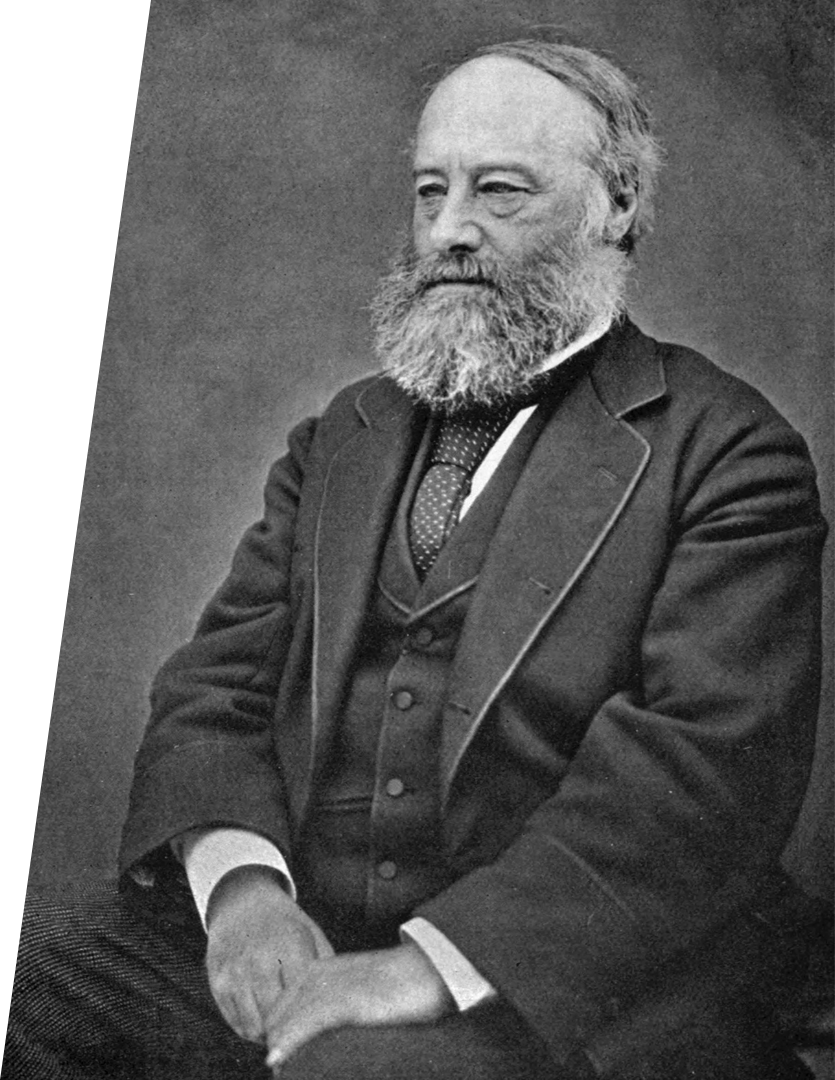 Механическая работа. Мощность
Дж. Джоуль
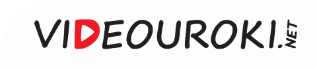 Механическая работа
Механическая работа
скалярная физическая величина, характеризующая процесс перемещения тела под действием силы.
— единица работы.
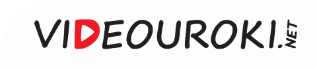 Механическая работа
— механическая работа.
Механическая работа
скалярная физическая величина, характеризующая процесс перемещения тела под действием силы.
— единица работы.
II закон Ньютона:
Тогда
Работа силы натяжения нити:
III закон Ньютона:
Работа силы может быть положитель-ной, отрицательной и равной нулю.
Работа силы тяжести:
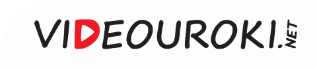 Механическая работа
— механическая работа.
— механическая работа.
Механическая работа
скалярная физическая величина, характеризующая процесс перемещения тела под действием силы.
— единица работы.
Если
то
II закон Ньютона:
III закон Ньютона:
Тогда
Работа силы натяжения нити:
Работа силы тяжести:
Работа силы может быть положитель-ной, отрицательной и равной нулю.
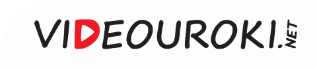 Механическая работа
— механическая работа.
Механическая работа
скалярная физическая величина, характеризующая процесс перемещения тела под действием силы.
Если
то
Если
то
Если
то
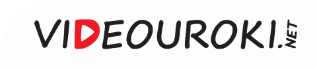 Механическая работа
— механическая работа.
Механическая работа
скалярная физическая величина, характеризующая процесс перемещения тела под действием силы.
Если
то
Если
то
Если
то
Общая работа нескольких сил
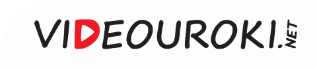 Механическая работа
— механическая работа.
Механическая работа
скалярная физическая величина, характеризующая процесс перемещения тела под действием силы.
Если
то
Если
то
Если
то
Общая работа нескольких сил
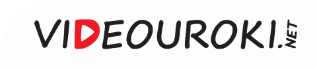 Виды сил в механике
Силы упругости
Силы сопротивления и силы трения
Гравитационные силы
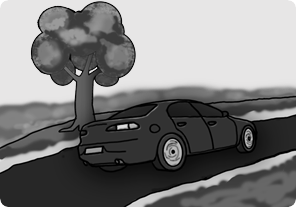 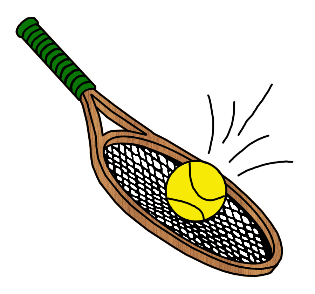 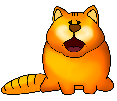 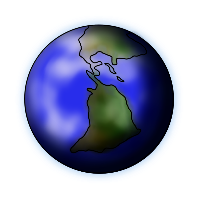 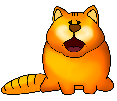 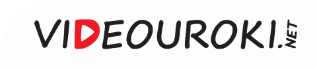 Работа силы тяжести
Свободное падение
— работа силы тяжести.
— модуль перемещения.
нулевой уровень
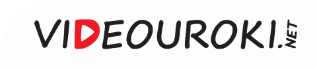 Работа силы тяжести
Свободное падение
— работа силы тяжести.
— модуль перемещения.
Движение по наклонной плоскости
— высота плоскости.
нулевой уровень
— работа силы тяжести.
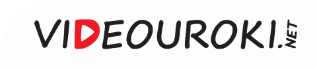 Работа силы тяжести
Работа силы тяжести
Консервативные силы
не зависит от формы траектории движения тела, а зависит только от перемещения центра тяжести тела по вертикали.
силы, работа которых не зависит от формы траектории, а на замкнутой траектории равна нулю.
Свободное падение
— работа силы тяжести.
— модуль перемещения.
Движение по наклонной плоскости
Работа силы тяжести на замкнутой траектории равна нулю.
— высота плоскости.
— работа силы тяжести.
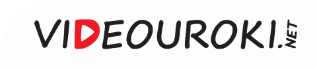 Работа силы упругости
Работа силы упругости
Работа силы упругости
— сила упругости в положении 1.
— сила упругости в положении 2.
— модуль перемещения.
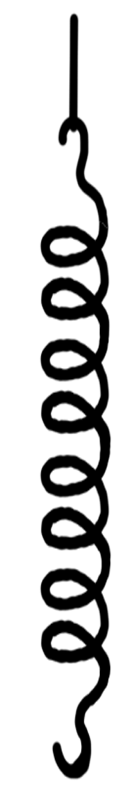 зависит от взаимного положения частей тела.
не зависит от формы траектории движения тела и на замкнутой траектории равна нулю.
y
— работы силы упругости.
1
2
Сила упругости — потенциальная сила.
0
x
x1
x2
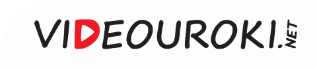 Работа силы трения
Работа силы трения
Диссипативные силы
зависит от формы траектории движения тела и на замкнутой траектории отлична от нуля.
силы, работа которых зависит от формы траектории, а на замкнутой траектории отлична от нуля.
III закон Ньютона:
Работа силы трения
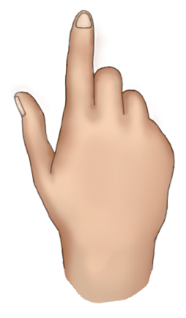 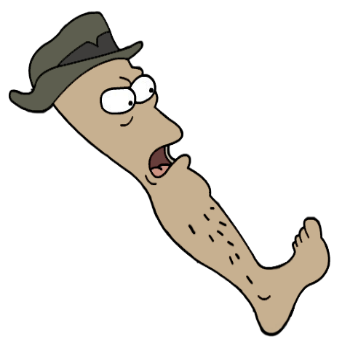 Работа силы трения может быть как положительной так и отрицательной.
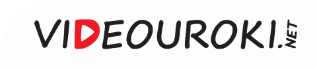 Мощность
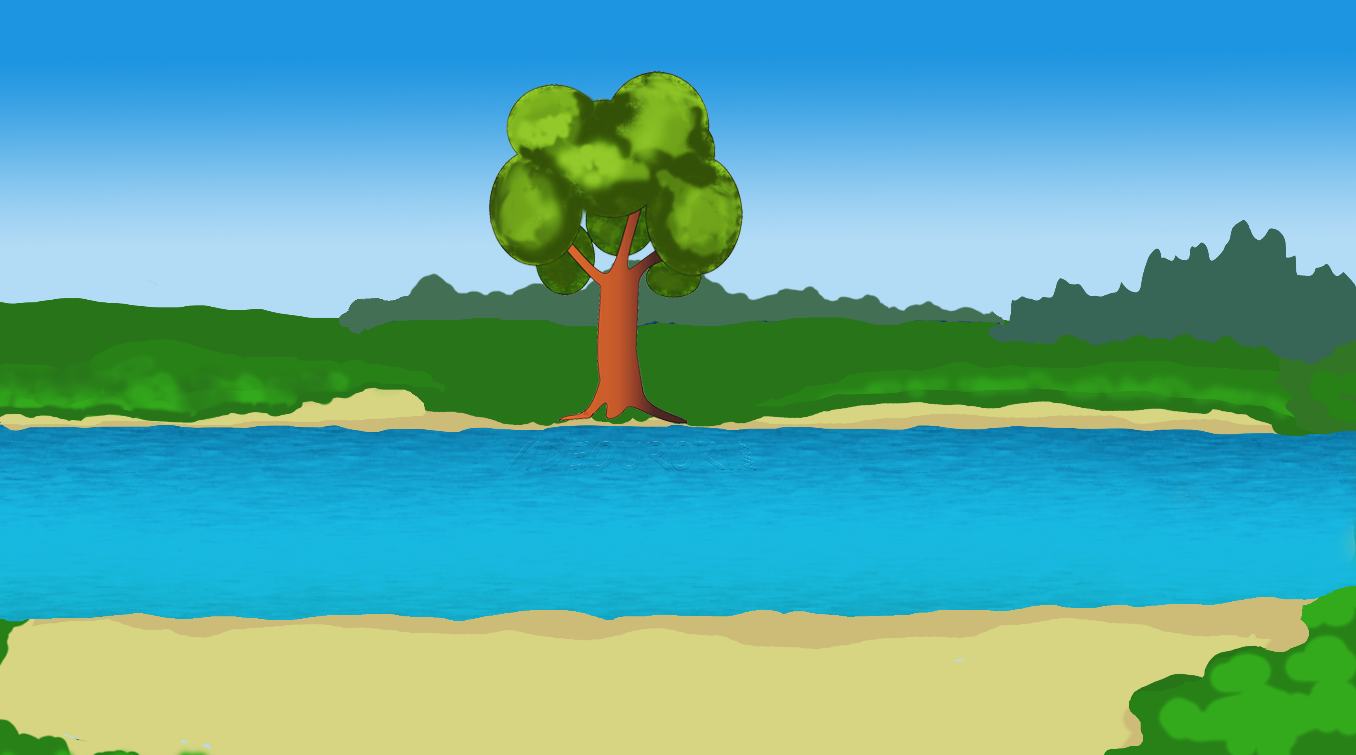 Мощность
— мощность силы.
величина, характеризующая быстроту совершения работы и равная отношению работы, совершаемой силой, к промежутку времени, в течение которого она совершается.
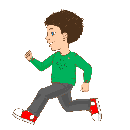 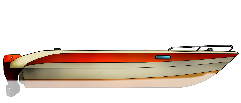 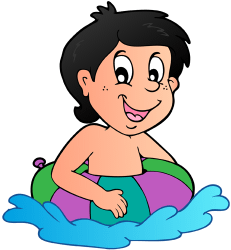 Чем меньше времени требуется для выполнения данной работы, тем эффективнее работает машина.
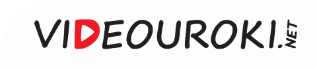 Мощность
Мощность
— мощность силы.
величина, характеризующая быстроту совершения работы и равная отношению работы, совершаемой силой, к промежутку времени, в течение которого она совершается.
— единица мощности.
— работа силы.
— мощность.
Чем меньше времени требуется для выполнения данной работы, тем эффективнее работает машина.
При заданной мощности мотора сила тяги тем меньше, чем больше скорость движения.
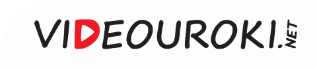 Коэффициент полезного действия
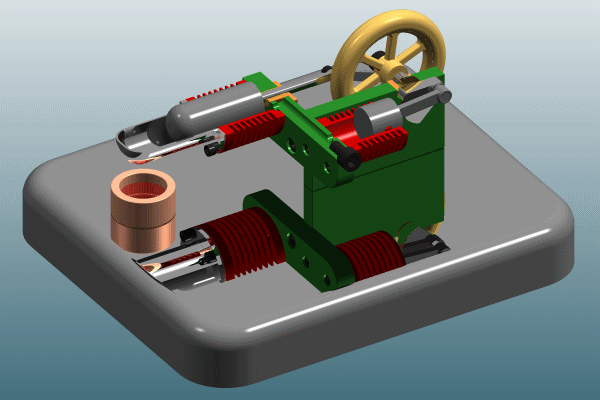 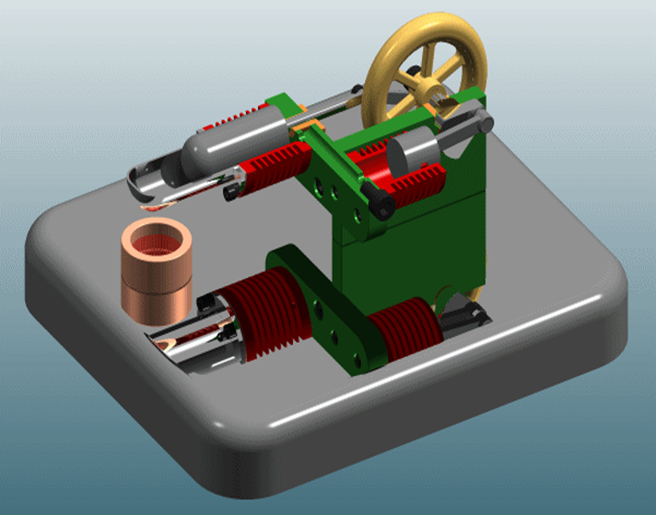 Полезная работа
Затраченная работа
работа, которая была совершена непосредственно для выполнения какого-либо действия.
вся работа, совершенная для выполнения какого-либо действия, включая преодоление всех сил, препятствующих выполнению этого действия.
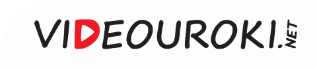 Коэффициент полезного действия
Коэффициент полезного действия
Коэффициент полезного действия
— полезная мощность.
— затраченная мощность.
— КПД.
— КПД.
величина, которая показывает, насколько эффективно используется подводимая к механизму энергия.
отношение полезной работы, совершенной машиной за некоторый промежуток времени, ко всей затраченной работе (или подведенной энергии) за тот же промежуток времени.
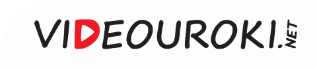 Механическая работа. Мощность
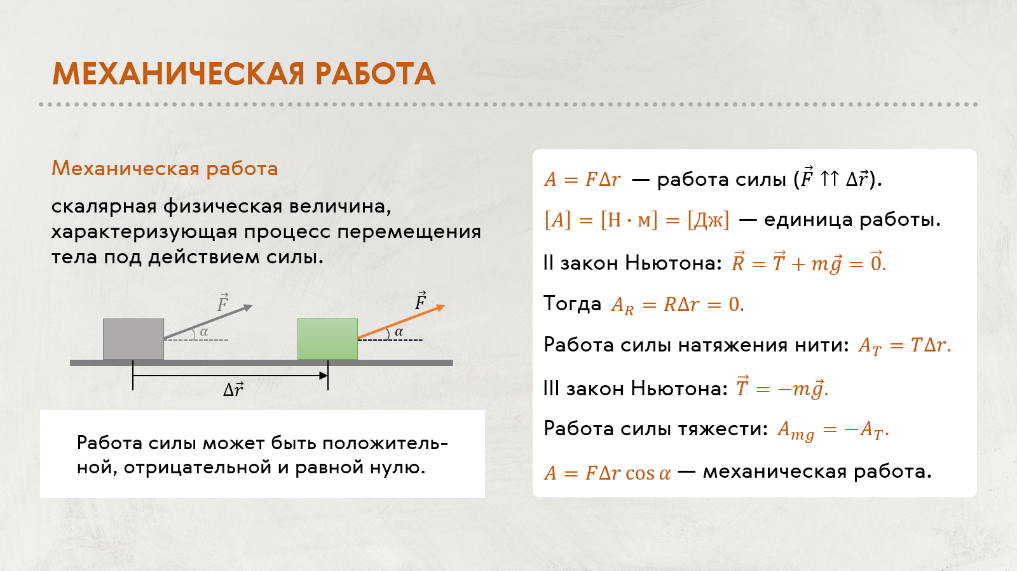 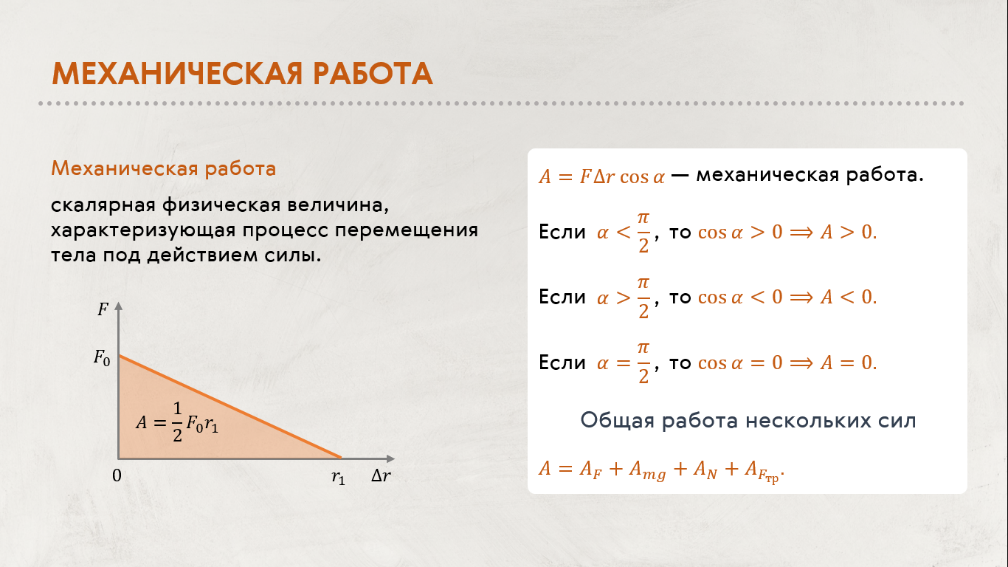 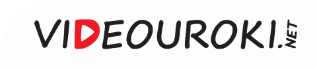 Механическая работа. Мощность
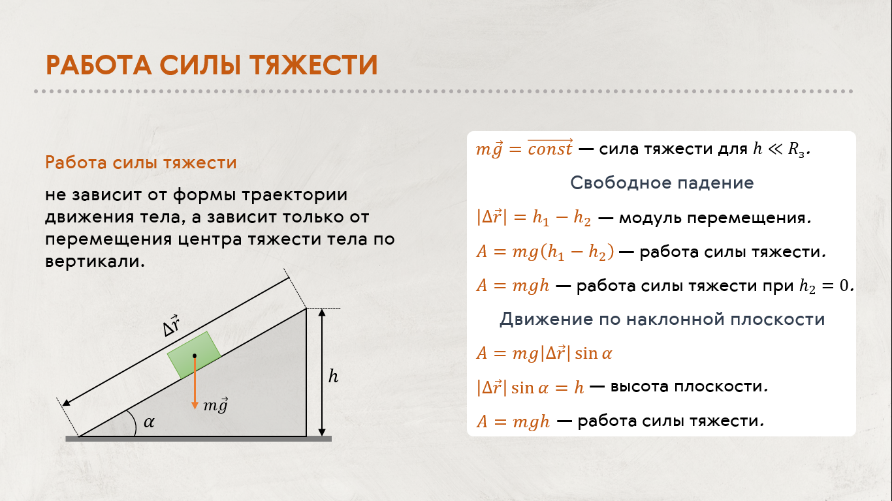 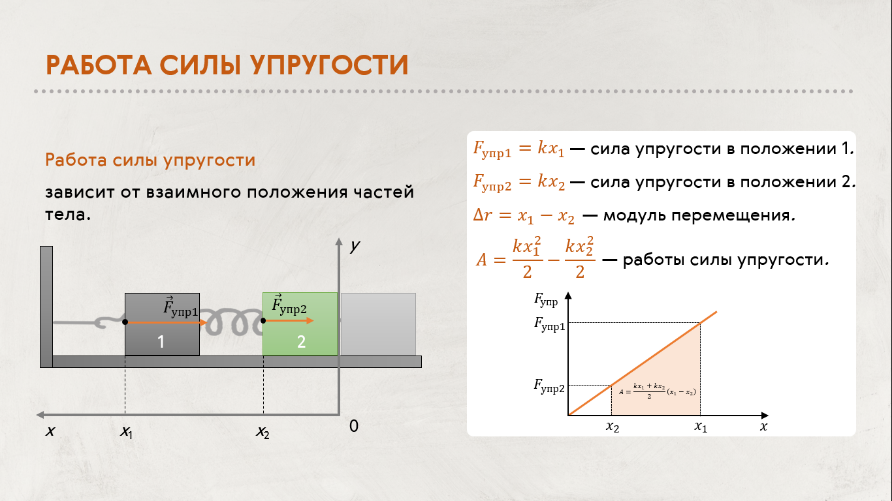 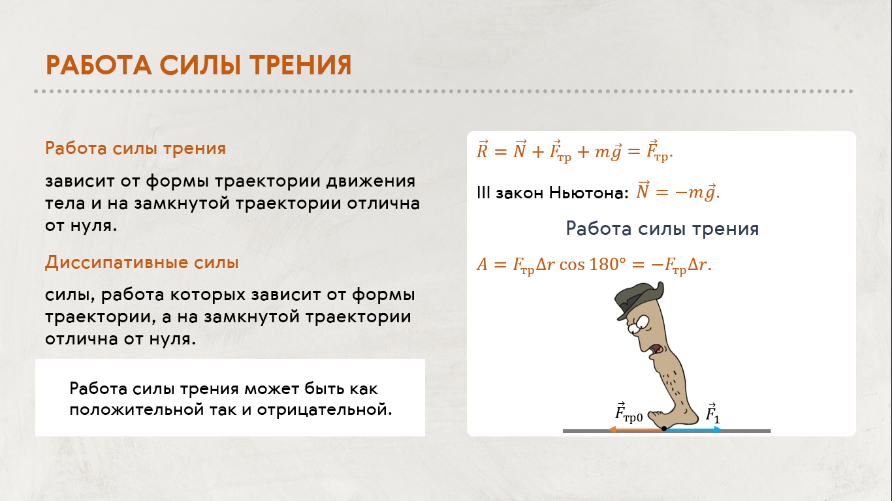 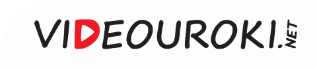 Механическая работа. Мощность
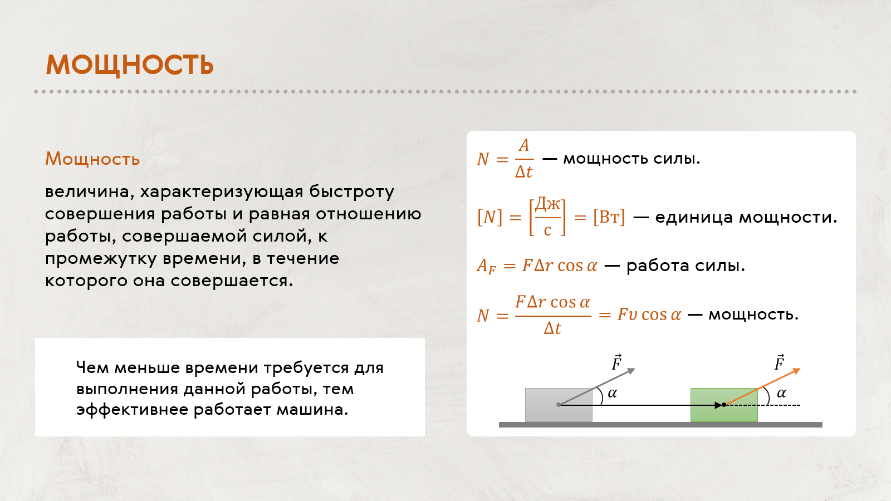 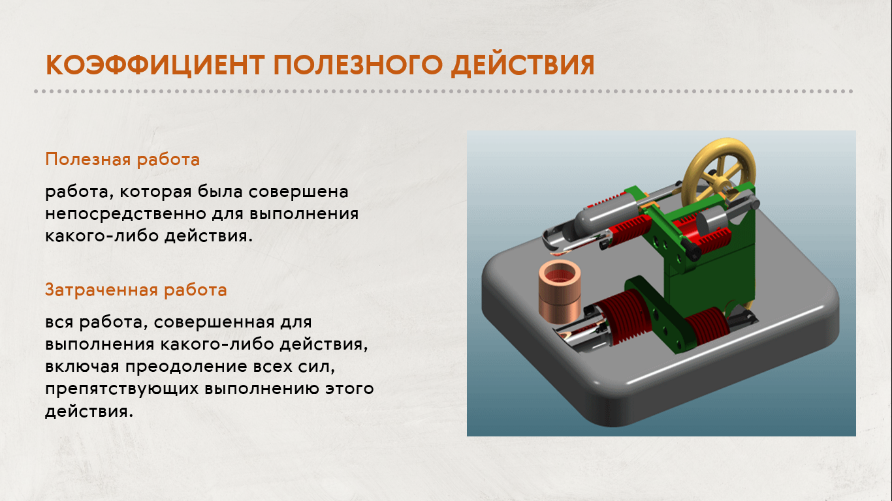 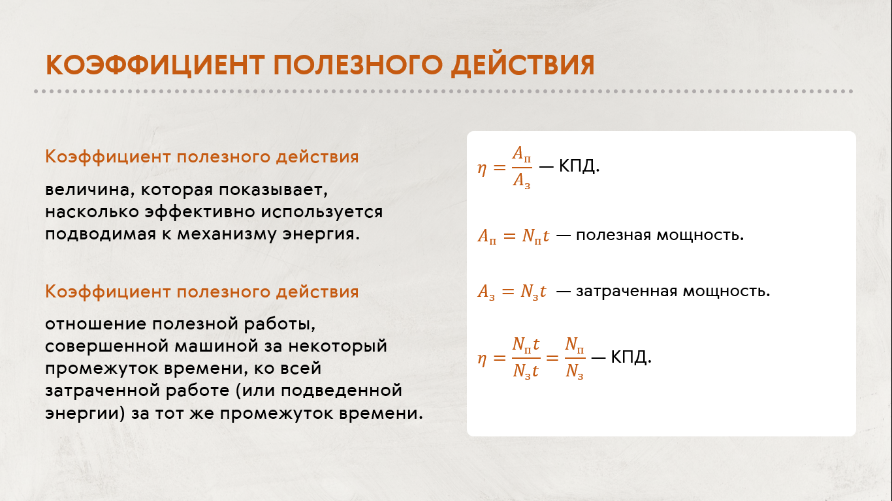 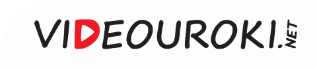